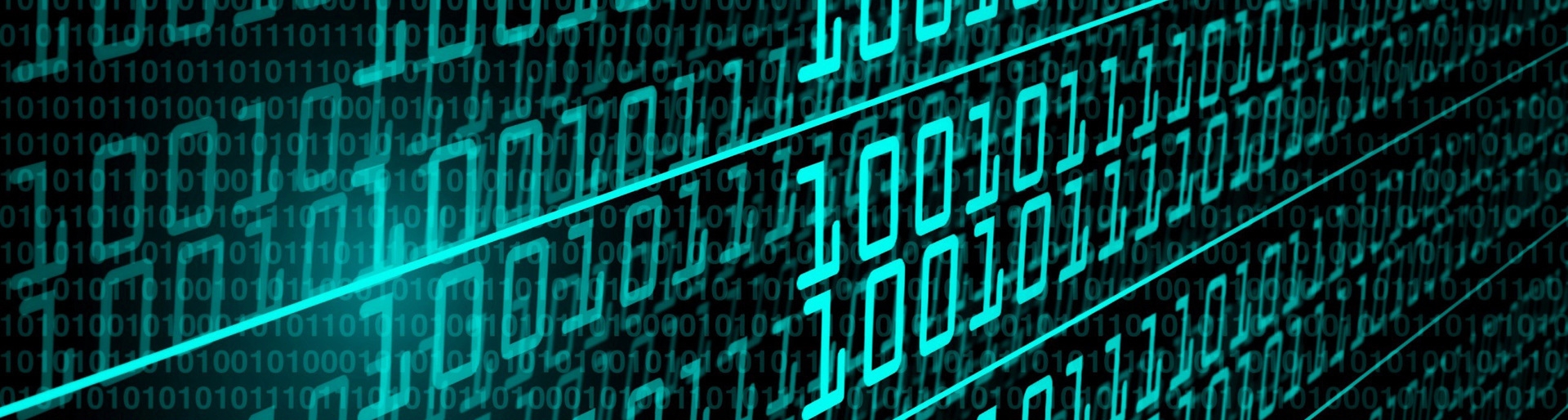 PRESTO: Improvements of Industrial Real-Time Embedded Systems Development Process
{Shuai.Li}{Michel.Bourdelles}{Arnaud.Trottet}@fr.thalesgroup.com
THALES Communications & Security
3rd FITTEST Industrial Day     May 31st 2013
Project Context: Real-Time Embedded Systems
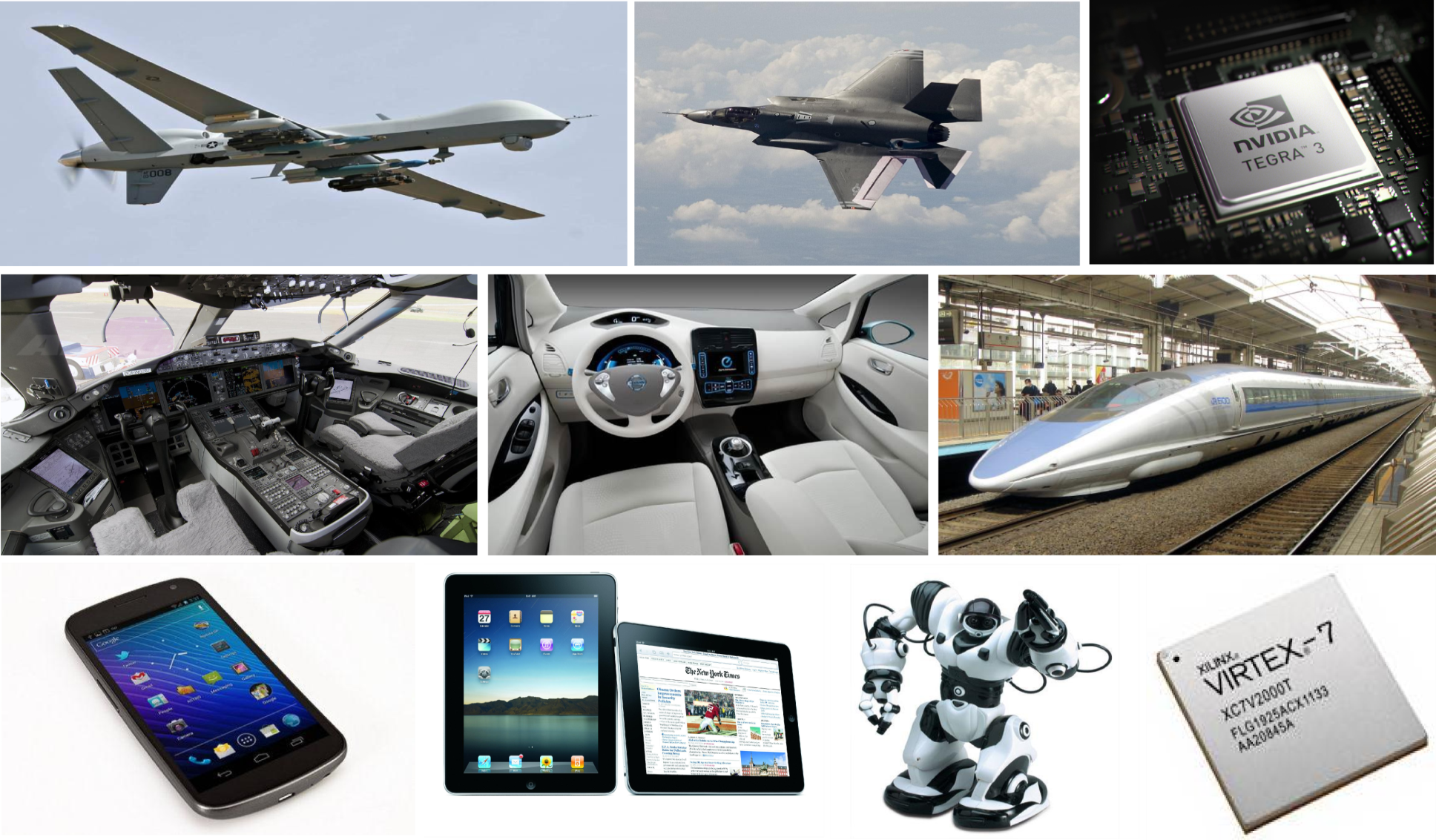 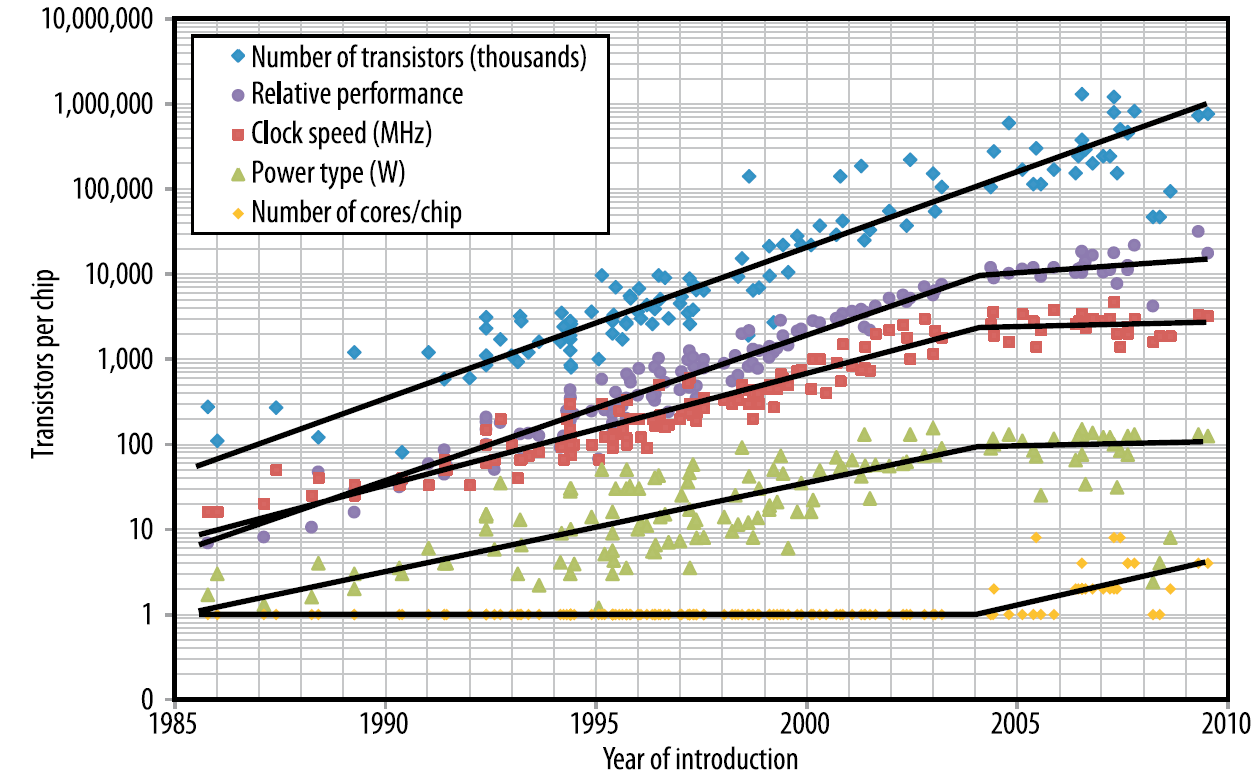 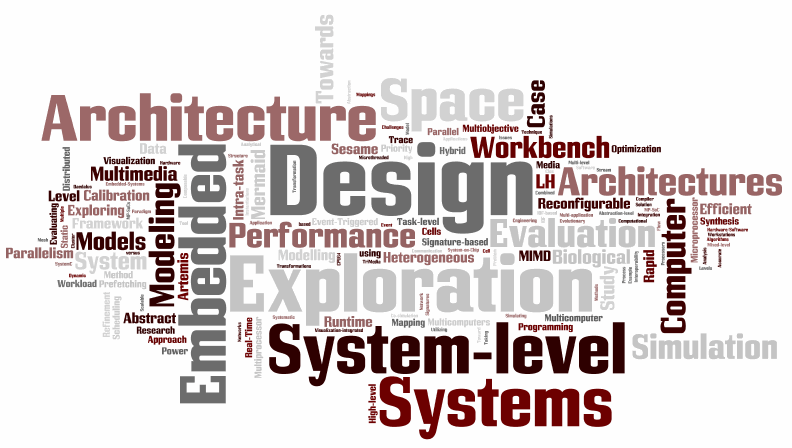 3rd FITTEST Industrial Day     May 31st 2013
Project Goal
Current Design Difficulties
RTES constrained by resources available (e.g. processor, power)…
…but it is difficult to proceed to performance analysis at an early stage in design when the execution platform is not available.
PRESTO General Idea
Provide tools to evaluate Software/Hardware allocations
…by analyzing functional and non-functional properties…
…and integrating tools into an industrial development process.
3rd FITTEST Industrial Day     May 31st 2013
Project Synopsis
Modeling
Software Requirements
(Functional and non-functional)
Platform Requirements
Platform
Model
Software Test
Design and Implementation
on Reference Platform
Software 
Model
Analysis
Functional
Verification
Behavior Capture
Platform Prototype
Non-Functional
Verification
Extrapolation
Estimation
Test Trace
Generation
?
Software Test on Real Platform
3rd FITTEST Industrial Day     May 31st 2013
Project Technical Relevance
Behavior Capture
Instrumentation strategies
Instrumentation impact
Trace generation
Trace interoperability
Modeling
General RTES modeling with stereotypes (e.g. UML)
Domain specific modeling (e.g. application, analysis specific)
Formal modeling of functional and non-functional properties
Model interoperability
Analysis
Execution and specification trace comparison
3rd FITTEST Industrial Day     May 31st 2013
Consortium
France
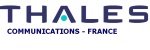 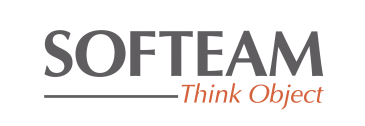 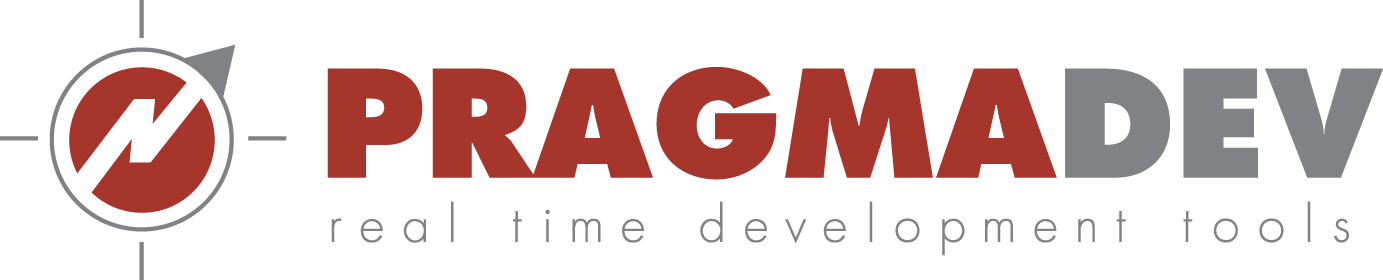 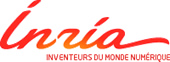 United Kingdom
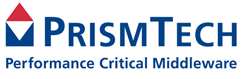 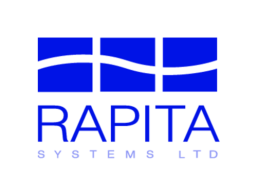 3rd FITTEST Industrial Day     May 31st 2013
Consortium
Greece
Finland
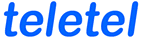 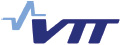 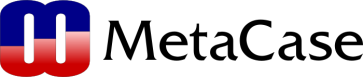 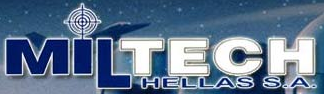 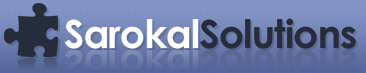 3rd FITTEST Industrial Day     May 31st 2013
Italy
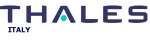 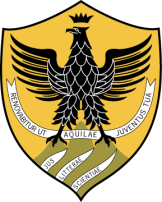 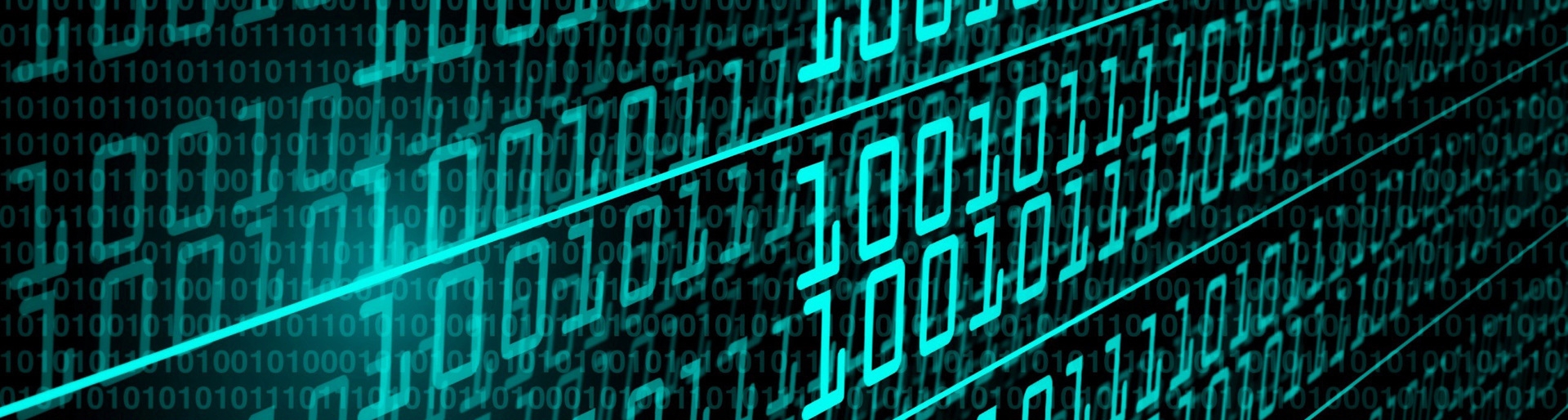 THALES Case-Study Demo
{Shuai.Li}{Michel.Bourdelles}{Arnaud.Trottet}@fr.thalesgroup.com
THALES Communications & Security
3rd FITTEST Industrial Day     May 31st 2013
THALES Software Radio Case-Study
Functional Overview
Software radio application
TDMA radio protocol for mobile ad-hoc wireless networks
Software Architecture
Module
Module
Thread: Activated when message in buffer
Buffer: FIFO message storage
Module
Communication
3rd FITTEST Industrial Day     May 31st 2013
THALES Software Radio Case-Study
Functional Overview
Software radio application
TDMA radio protocol for mobile ad-hoc wireless networks
Software Architecture
Business
Business
Business code: message processing
Business
Wrapper
Wrapper
Wrapper code: message reception and transmission
Wrapper
Business
Wrapper
Instrumentation
3rd FITTEST Industrial Day     May 31st 2013
Experiment
Objectives
Software radio application modeling
Instrumented code generation from model
Execution trace generation
Trace visualisation with PRESTO partner tool
Instrumentation overhead evaluation
Experimented tools and methods
UML (MARTE) modeling language
Softeam’s Modelio modeler for PRESTO
PragmaDev’s MSC-Tracer analysis tool
Demonstration Time
3rd FITTEST Industrial Day     May 31st 2013
Results
Instrumentation Overhead





Discussion
The instrumented execution does not result in any missed deadlines when they are equal to 100ms.
In other software radios, deadlines are on the scale of 1ms. Theoretically a maximum of 30 points are then allowed. In the experimental execution, deadlines would have been missed.
Instrumentation overhead can be limited by choosing active instrumentation points at model level.
3rd FITTEST Industrial Day     May 31st 2013
Conclusion
Results
Trace generation flow
Functional information
Timing information
Instrumentation strategy and impact
Solution to ease modeling
Future Works
Exploit traces with formal properties in the model
Energy consumption information
3rd FITTEST Industrial Day     May 31st 2013